COMUNICARE L’EMERGENZA COMUNICARE NELL’EMERGENZASeminario creditizzatoDipartimento di Scienze PoliticheIn collaborazione con il Centro Strategico di Ateneo sulla Sicurezza, il Rischio e la Vulnerabilità
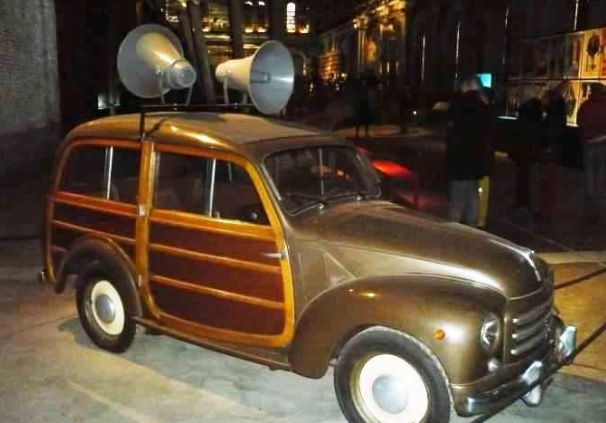 Referente: Prof. Luca Raffini
Per iscrizioni su aulaweb: 
https://2020.aulaweb.unige.it/course/index.php?categoryid=206
Codice Teams ty2b9hh
Aprile-maggio 2021
CALENDARIO La comunicazione sanitaria nella pandemiaMatteo Bassetti (Direttore Clinica Di Malattie Infettive Ospedale San Martino), Angelo Gratarola (Coordinatore della gestione delle emergenze e urgenze del territorio ligure ), Jessica Nicolini (Portavoce Presidente Regione Liguria e Assessore Alla Sanità),  Pietro Pisano (Responsabile comunicazione San Martino).Introduce e modera Daniela Preda (Direttrice DISPO)Venerdì 9 aprile – 16.00 Gli eroi, gli angeli, gli untori. Retoriche e guerra di metafore  Carlo Penco (Università di Genova), Federico Boni (Università di Milano), Corrado Fumagalli (Università di Genova)Introduce e modera Marco Aime (Coordinatore Cds. Informazione ed Editoria)Venerdì 16 aprile – 16.00 Tra scienza, politica e vita quotidianaBarbara Saracino (Università di Bologna), Elisa Lello (Università di Urbino), Andrea Pirni e Luca Raffini (Università di Genova), Introduce e modera Alberta Giorgi (Università di Bergamo)Venerdì 23 aprile – 16.00
La comunicazione del rischio. Il caso genovese Fabrizio Bracco (DISFOR - UNIGE), Maria Linda Falcidieno e Maria Elisabetta Ruggiero (DAD - UNIGE), Maria Gabriella Fontanesi (Comune di Genova), Giovanni Mari, (Il Secolo XIX, Andrea Pirni (Centro Strategico di Ateneo su Sicurezza, Rischio e Vulnerabilità)Introduce e modera Vittorio De Benedictis (Docente Cds. Informazione ed Editoria)Venerdì 30 aprile – 16.00Digital Marketing, Social Media e giornalismo nell’emergenza pandemicaMarisa Gardella (Ufficio marketing Comune di Genova), Sergio Splendore (Sociologo, Università di Milano), Gianluca Torrini (Agenzia di comunicazione SoWhat) Introduce e modera Luca Raffini (DISPO)Lunedì 10 maggio– 16.00 Spazi culturali e l'arte di reinventarsi sul web. Serena Bertolucci (Fondazione Palazzo Ducale); Valentina Mancinelli (Teatro della Tosse), Umberto Marciasini (UniAuser), Laura Testoni (Biblioteca di Scienze Sociali, UNIGE)Introduce e modera Luca Raffini (DISPO)Venerdì 14 maggio – 16.00